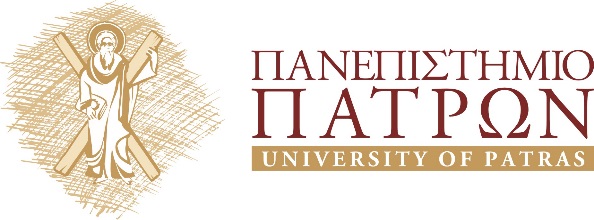 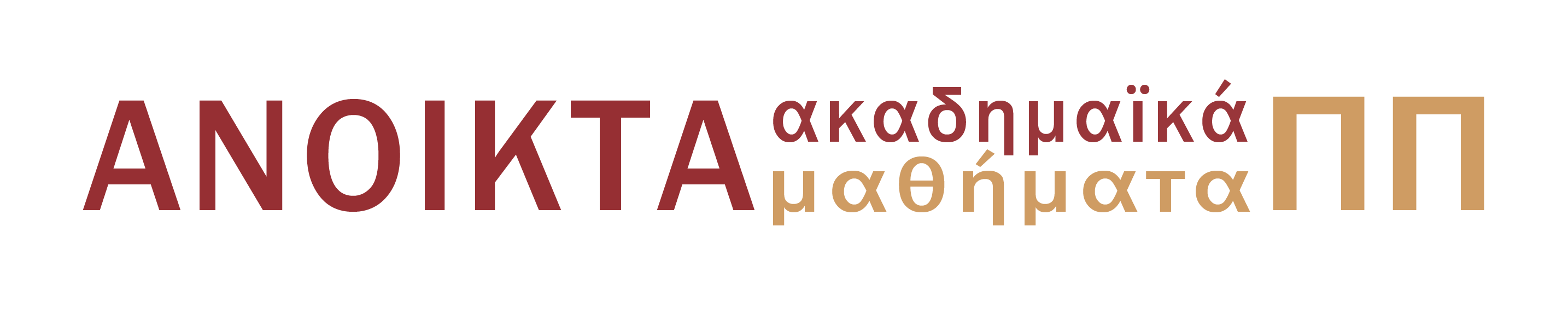 ΕΦΑΡΜΟΣΜΕΝΗ ΗΘΙΚΗ 

Ενότητα 7 (PART A): Η Βιοηθική ως πεδίο της Εφαρμοσμένης Ηθικής  Διδάσκων: Μιχαήλ Παρούσης, Αναπλ. Καθηγητής
Σχολή Ανθρωπιστικών και Κοινωνικών ΣπουδώνΤμήμα Φιλοσοφίας
Σκοποί ενότητας
Βιοηθική 

Ανθρώπινα Δικαιώματα
1. Ανθρώπινο γονιδίωμα και ανθρώπινα δικαιώματα
Τα ανθρώπινα δικαιώματα έχουν γενικό χαρακτήρα 

Εκφράζουν μια πολιτική βούληση και μια βαθύτατη ηθική παράδοση, τα ονομάζουμε ηθικοπολιτικές αρχές 


Στο τεχνολογικό στάδιο που βρίσκεται η έρευνα για το ανθρώπινο γονιδίωμα έρχεται η ώρα να εφαρμόσουμε κάποιες ηθικοπολιτικές αρχές δικαιοσύνης
2. Τί διαφέρει η νομική ρύθμιση από μια δεοντολογία;
Νόμιμη ρύθμιση
Δεοντολογία
Πρακτικές
Ηθικοπολιτικές αρχές
Δίκαιο
Ετερονομία
Ανθρώπινα Δικαιώματα
Εφαρμοσμένη Ηθική
Αυτονομία
Αυτορρύθμιση από αυτονομία
Αυτοδέσμευση από αυτονομία
3. Άρθρο 1 της Διακήρυξης των ανθρωπίνων δικαιωμάτων
Έρευνες για το ανθρώπινο γονιδίωμα 

Σεβασμό των ανθρωπίνων δικαιωμάτων

Το αγαθό που θέλουμε να αποκτήσουμε με την τεχνολογία δεν θέλουμε να αποβεί εις βάρος βασικών ηθικών αξιολογήσεών μας
4. Άρθρο 2 της Διακήρυξης των ανθρωπίνων δικαιωμάτων
Χαρτογράφηση γονιδιώματος → αιτιακές αλυσίδες

Επηρεάζω το αποτέλεσμα

Επεμβαίνουμε στην ανθρώπινη αξιοπρέπεια όπου αρχή αυτής είναι η ποικιλία χαρακτηριστικών
5. Άρθρο 5 της Διακήρυξης των ανθρωπίνων δικαιωμάτων
Το υποκείμενο: ελεύθερο και με συνείδηση

Επιτροπή βιοηθικής: υποβάλλεται οποιοδήποτε πείραμα για έγκριση
Τέλος ενότητας
Χρηματοδότηση
Το παρόν εκπαιδευτικό υλικό έχει αναπτυχθεί στo πλαίσιo του εκπαιδευτικού έργου του διδάσκοντα.
Το έργο «Ανοικτά Ακαδημαϊκά Μαθήματα στο Πανεπιστήμιο Πατρών» έχει χρηματοδοτήσει μόνο την αναδιαμόρφωση του εκπαιδευτικού υλικού. 
Το έργο υλοποιείται στο πλαίσιο του Επιχειρησιακού Προγράμματος «Εκπαίδευση και Δια Βίου Μάθηση» και συγχρηματοδοτείται από την Ευρωπαϊκή Ένωση (Ευρωπαϊκό Κοινωνικό Ταμείο) και από εθνικούς πόρους.
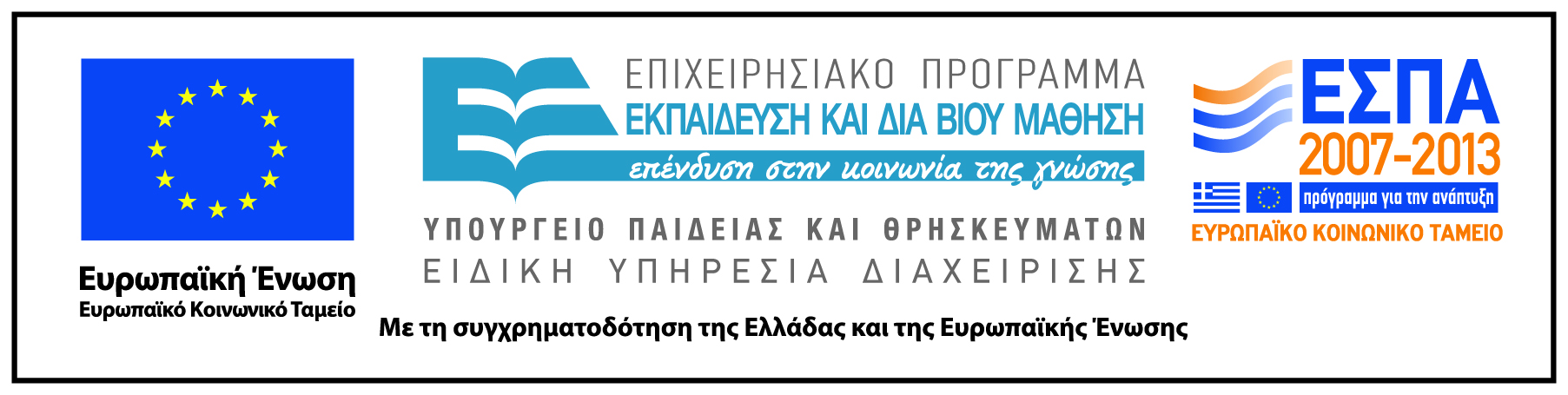 Σημείωμα Αδειοδότησης
Το παρόν υλικό διατίθεται με τους όρους της άδειας χρήσης Creative Commons Αναφορά, Μη Εμπορική Χρήση Παρόμοια Διανομή 4.0 [1] ή μεταγενέστερη, Διεθνής Έκδοση.   Εξαιρούνται τα αυτοτελή έργα τρίτων π.χ. φωτογραφίες, διαγράμματα κ.λ.π.,  τα οποία εμπεριέχονται σε αυτό και τα οποία αναφέρονται μαζί με τους όρους χρήσης τους στο «Σημείωμα Χρήσης Έργων Τρίτων».



    
                 
[1] http://creativecommons.org/licenses/by-nc-sa/4.0/
 

Ως Μη Εμπορική ορίζεται η χρήση:
που δεν περιλαμβάνει άμεσο ή έμμεσο οικονομικό όφελος από την χρήση του έργου, για το διανομέα του έργου και αδειοδόχο
που δεν περιλαμβάνει οικονομική συναλλαγή ως προϋπόθεση για τη χρήση ή πρόσβαση στο έργο
που δεν προσπορίζει στο διανομέα του έργου και αδειοδόχο έμμεσο οικονομικό όφελος (π.χ. διαφημίσεις) από την προβολή του έργου σε διαδικτυακό τόπο

Ο δικαιούχος μπορεί να παρέχει στον αδειοδόχο ξεχωριστή άδεια να χρησιμοποιεί το έργο για εμπορική χρήση, εφόσον αυτό του ζητηθεί.
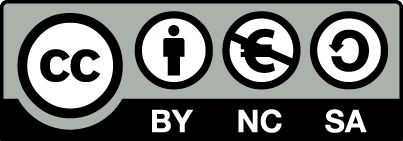 Σημείωμα Αναφοράς
Copyright Πανεπιστήμιο Πατρών, Παρούσης Μιχαήλ 2015. «Εφαρμοσμένη Ηθική. Η Βιοηθική ως πεδίο της Εφαρμοσμένης Ηθικής». Έκδοση: 1.0. Πάτρα 2015. Διαθέσιμο από τη δικτυακή διεύθυνση: https://eclass.upatras.gr/courses/PHIL1898/